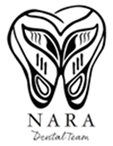 What Keeps our Mouth Healthy
By: Sally Wiedeman, EPDH, MBA
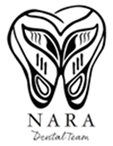 Healthy
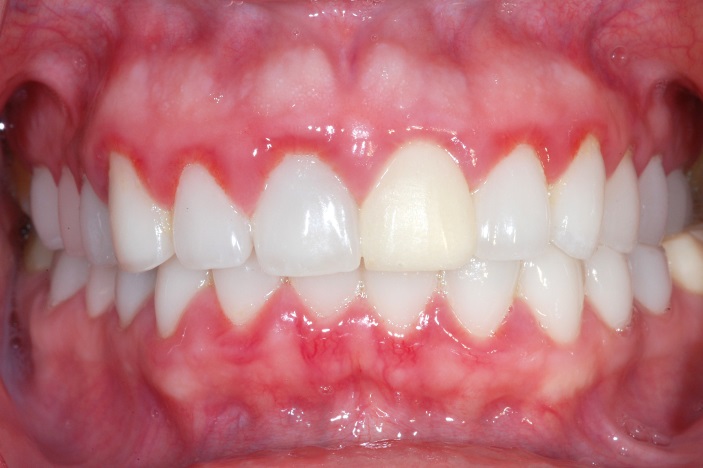 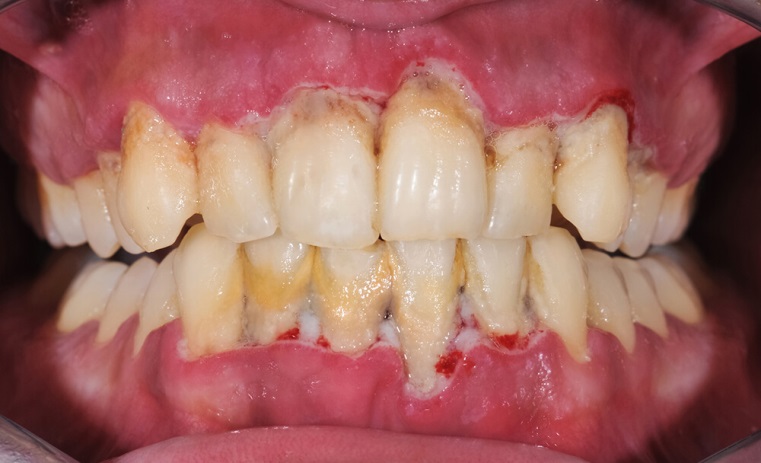 Gingivitis
Gum Disease
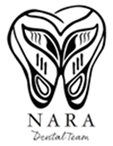 Proper Oral Hygiene at Home
Brushing 2 times day for 2 minutes
Using fluoridated toothpaste
Cleaning between our teeth once a day
Floss
Proxy brush
Toothpicks
Waterpik
Mouth wash with Fluoride
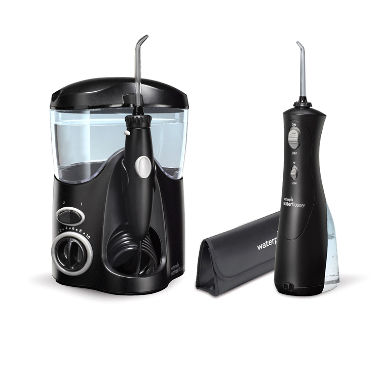 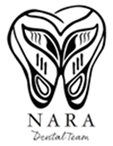 Dental Clinic Visits
Routine dental cleanings
1-4 times a year
Fluoride Applications
1-4 times a year
Exam and X-rays
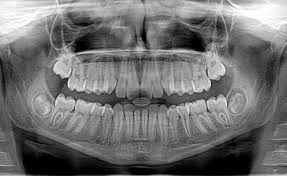 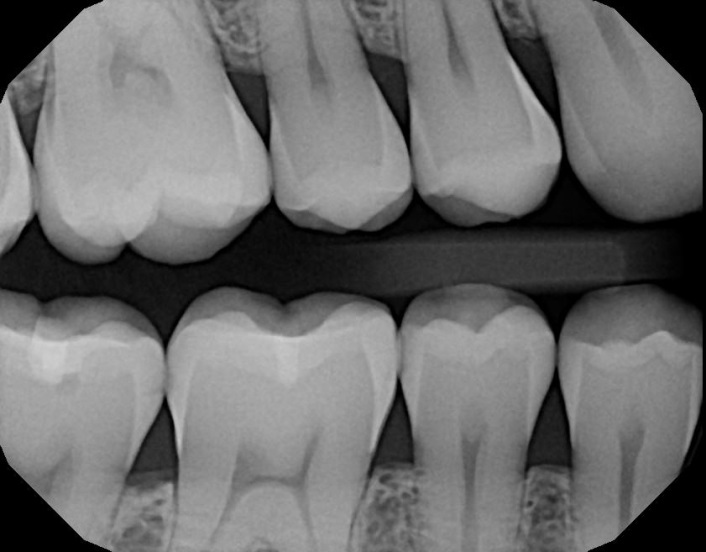 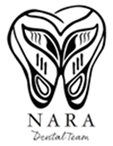 Nutrition
Water
Milk
Vitamins/Minerals
Fruits
Vegetables
Sugar
Starchy/high carb food
Acidic foods
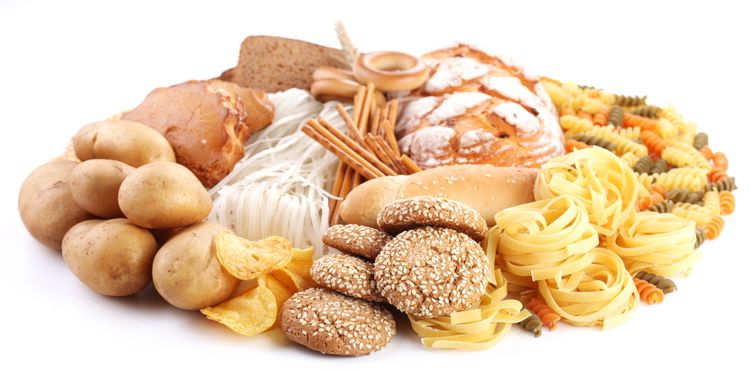 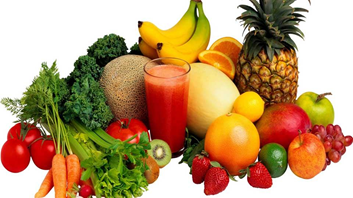 Help our teeth
Can hurt our teeth
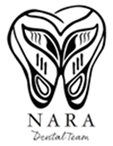 Harmful Substances
Tobacco/smokeless tobacco
Marijuana
Illegal drugs
Prescription and over the counter medication
Can cause dry mouth 
May need to use saliva substitute
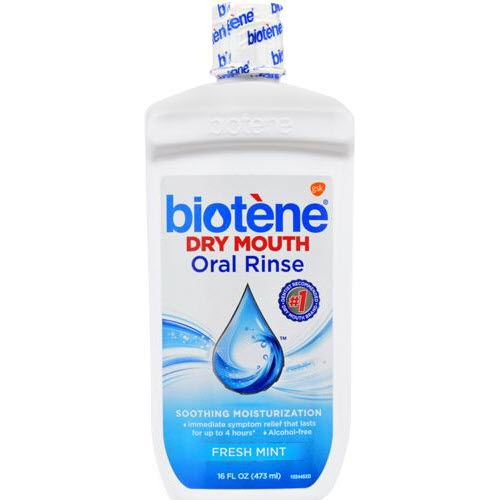 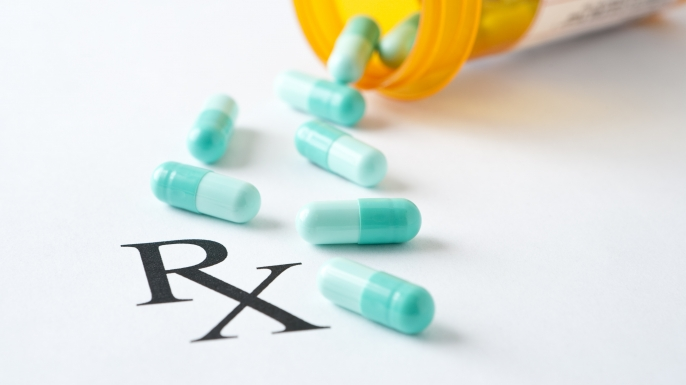 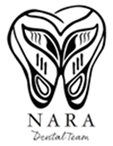 Dental Aids
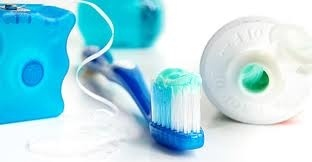 Toothbrush
Manual or Electric
Floss
String or picks
Proxy brush
Cleans in between teeth
Rubber Tip Stimulator
Cleans under the gums 
Dental Picks
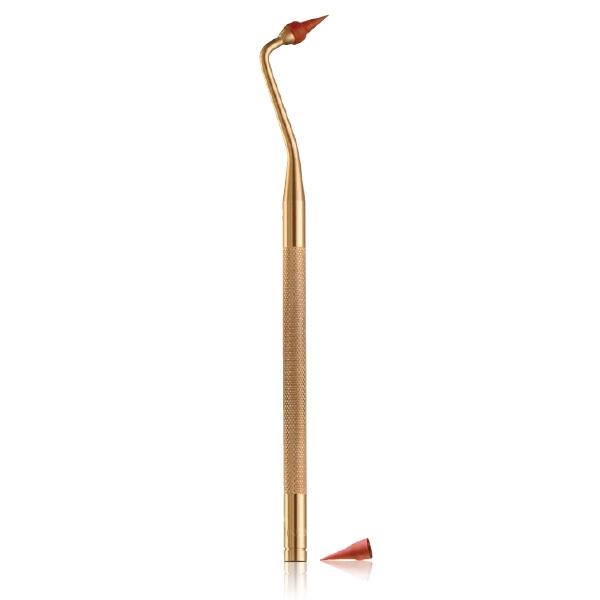 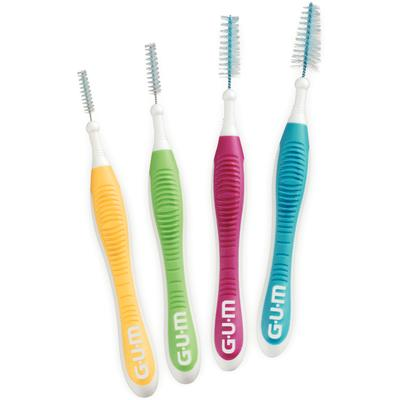 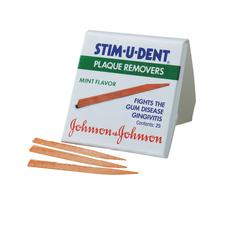 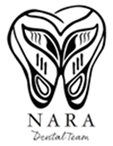